Kehidakustány, Deák-kúria
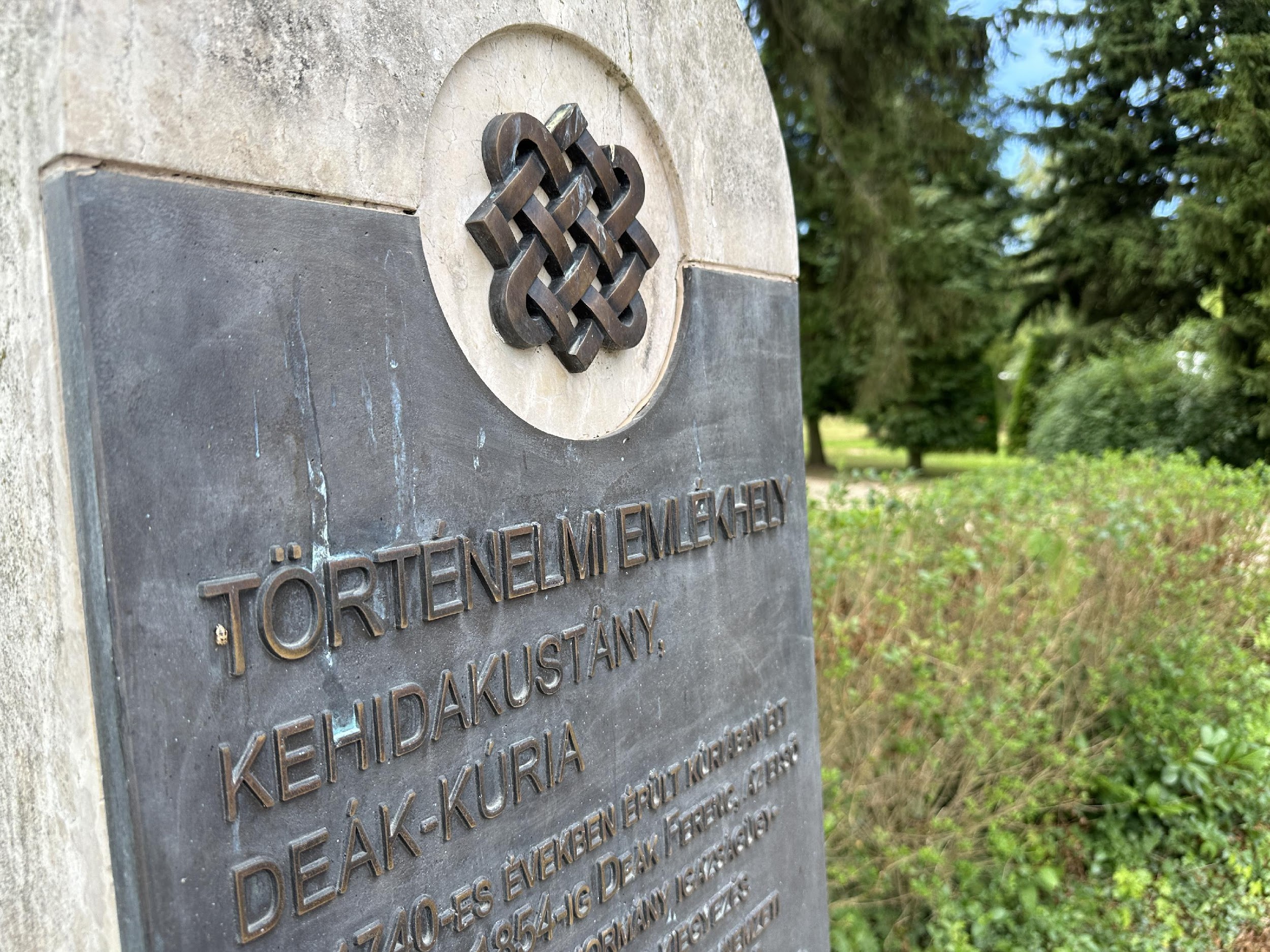 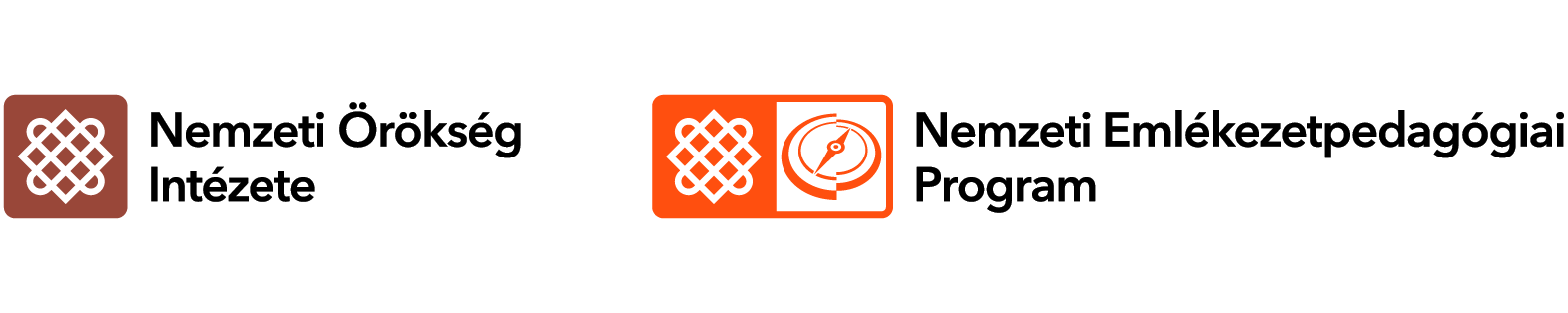 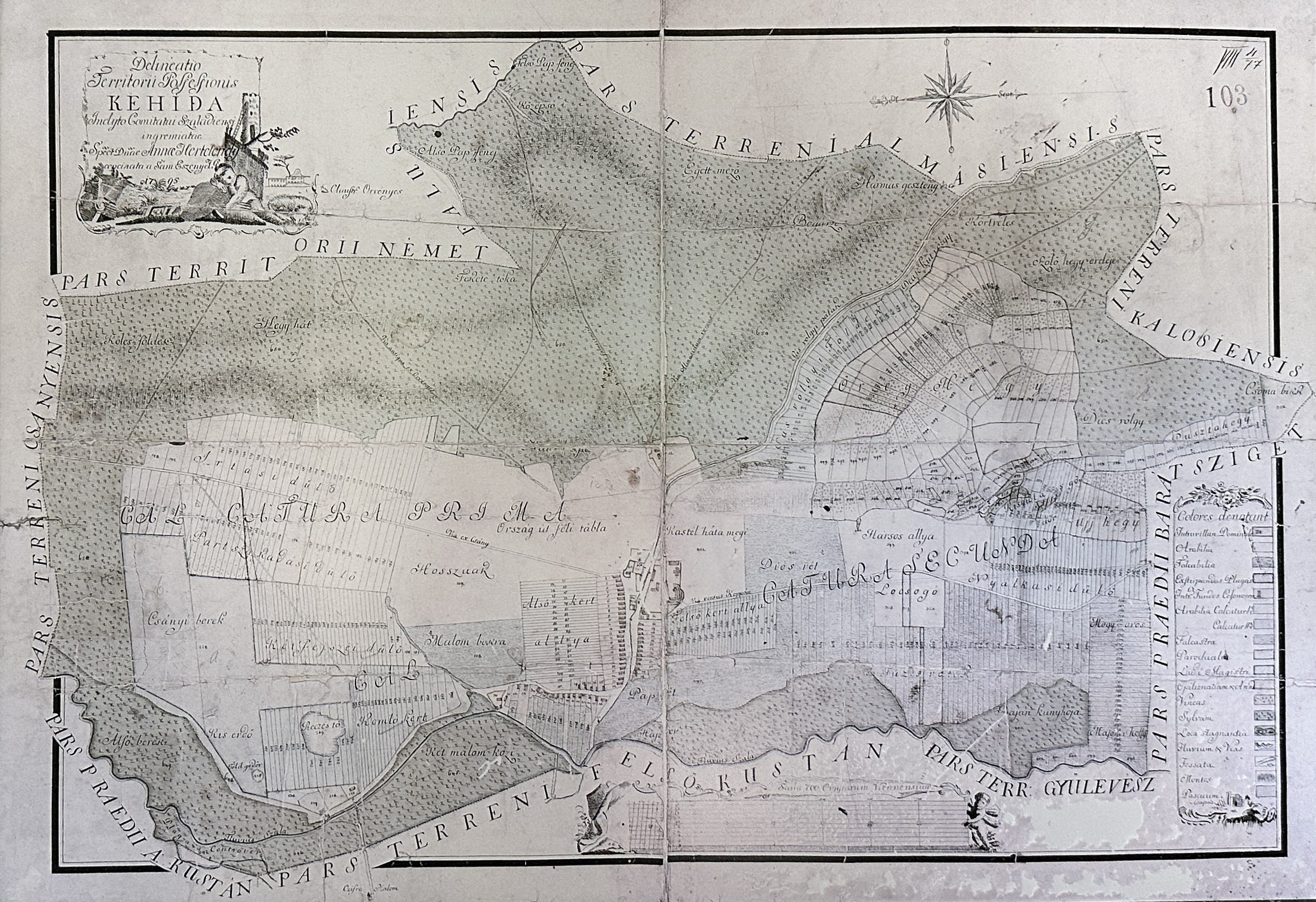 Kehidakustány története
Kehida első említése 1232-ből származik
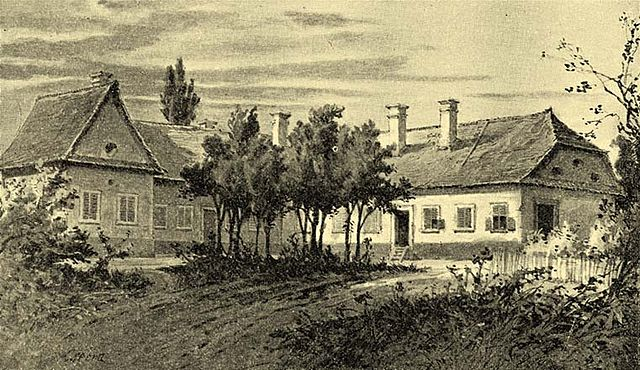 Deák Ferenc és Kehida
Deák Ferenc fiatalkora
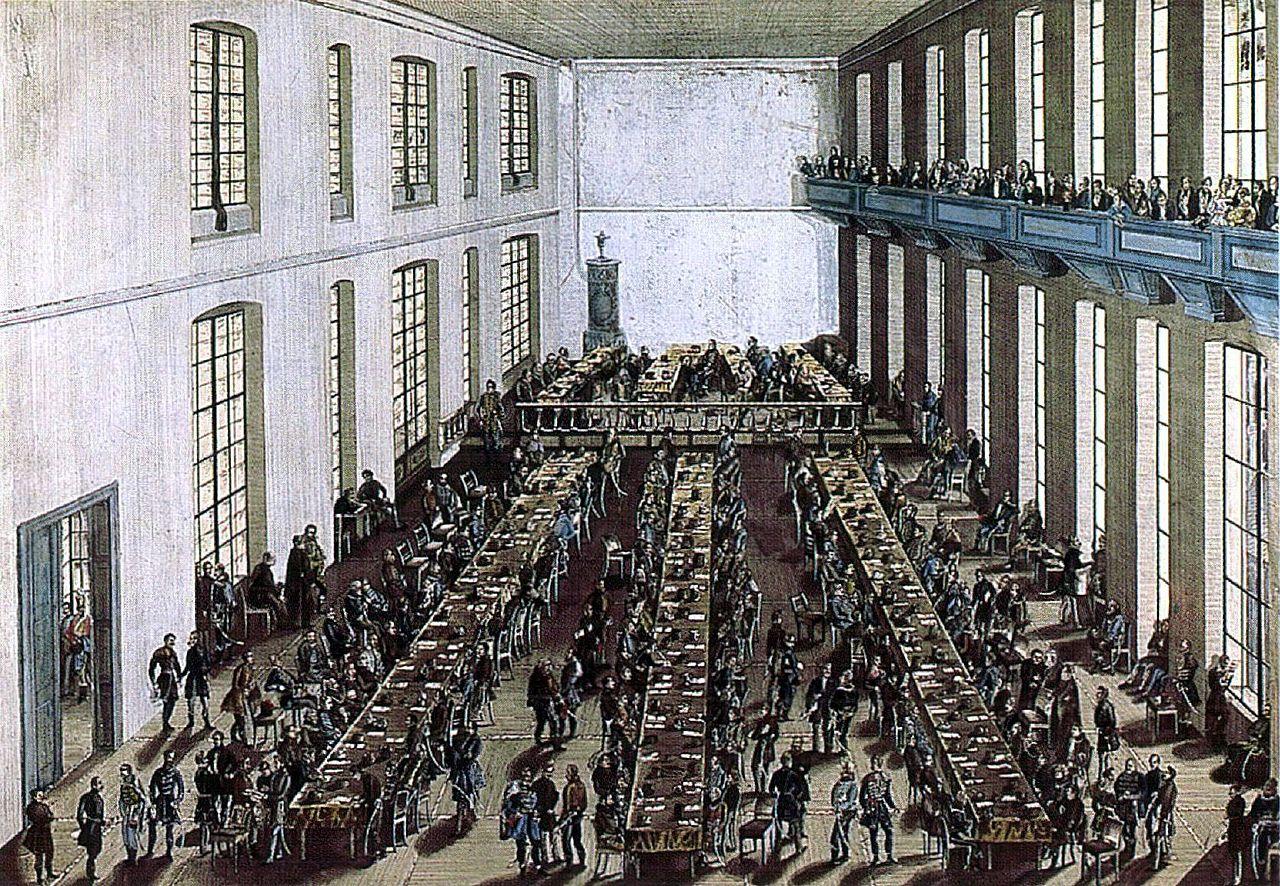 Deák Ferenc az országgyűlésen
„Küldök én nektek magam helyett egy fiatal embert, kinek kisujjában több tudomány és képesség van, mint egész magamban”
(Deák Antal)
Deák Ferenc politikája
„Az országban senki sem tett törvényalkotó képességéről több tanúbizonyságot, mint ő. Ő írta volna a legjobb, legalaposabb, a magyar viszonyoknak legmegfelelőbb, legemberségesebb és legmeghatározottabb jogi kódexet, ha ideje és alkalma lett volna erre” (Kortársának nyilatkozata Deák Ferencről)
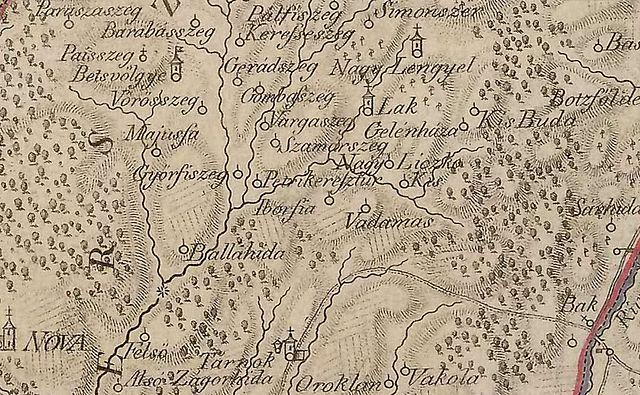 A háziadó
Igazságügyi miniszterként
„keserű volt nékem azon elhatározás, hogy részt vegyek azon minisztériumban, mely a hazának ily viszonyai között alakult, de kénszerített a becsület és a kötelesség, mert Batthyány kijelentette, hogy minisztériumot nélkülem nem alakít” (Deák Ferenc)
A szabadságharc alatt
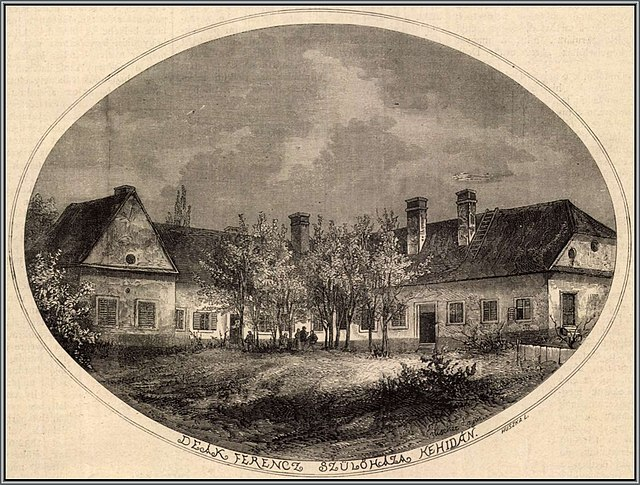 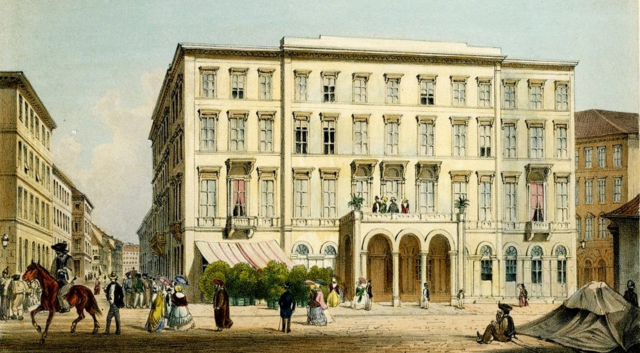 A Bach-korszak idején
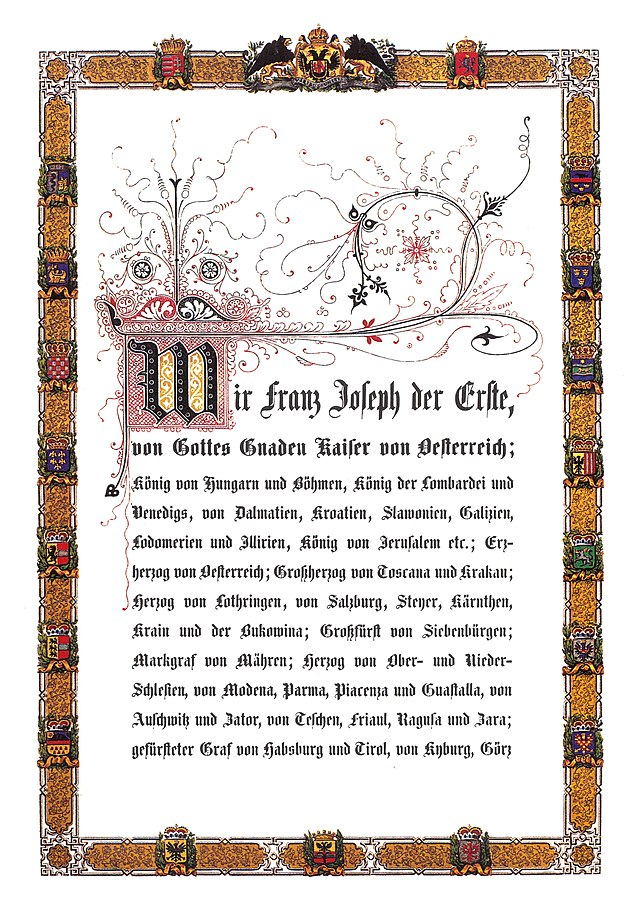 Az 1861-es országgyűlés
A februári pátens címlapja
Úton a kiegyezés felé
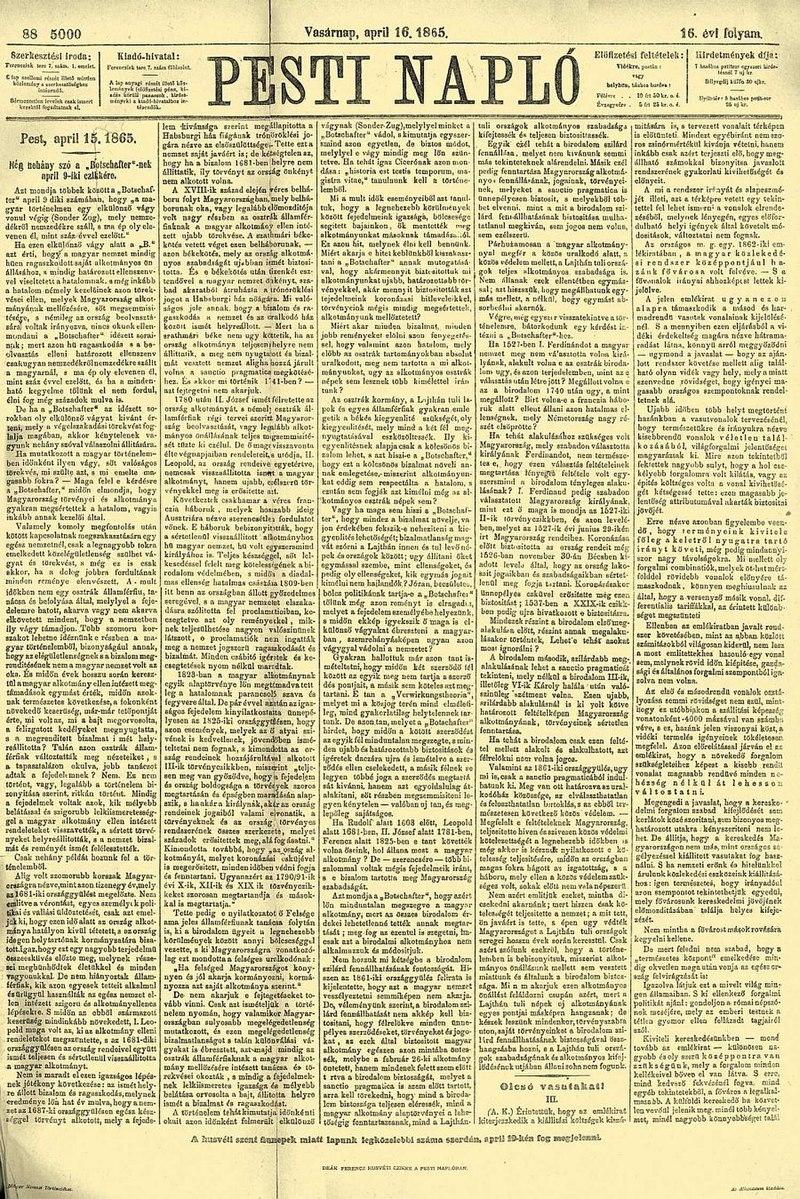 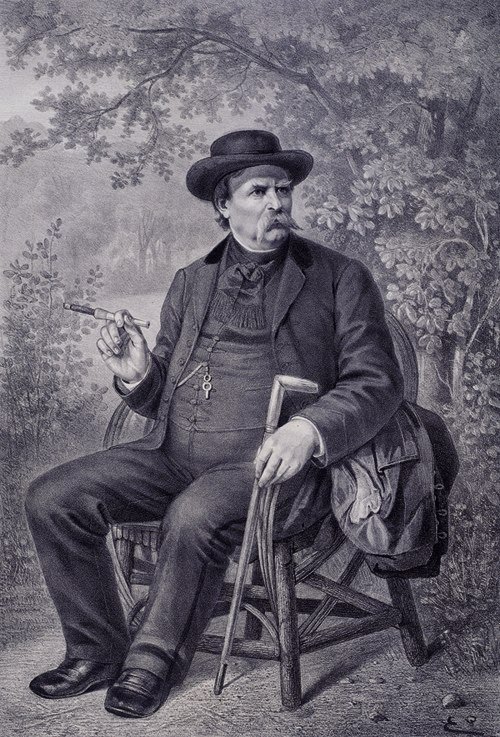 Utolsó évei
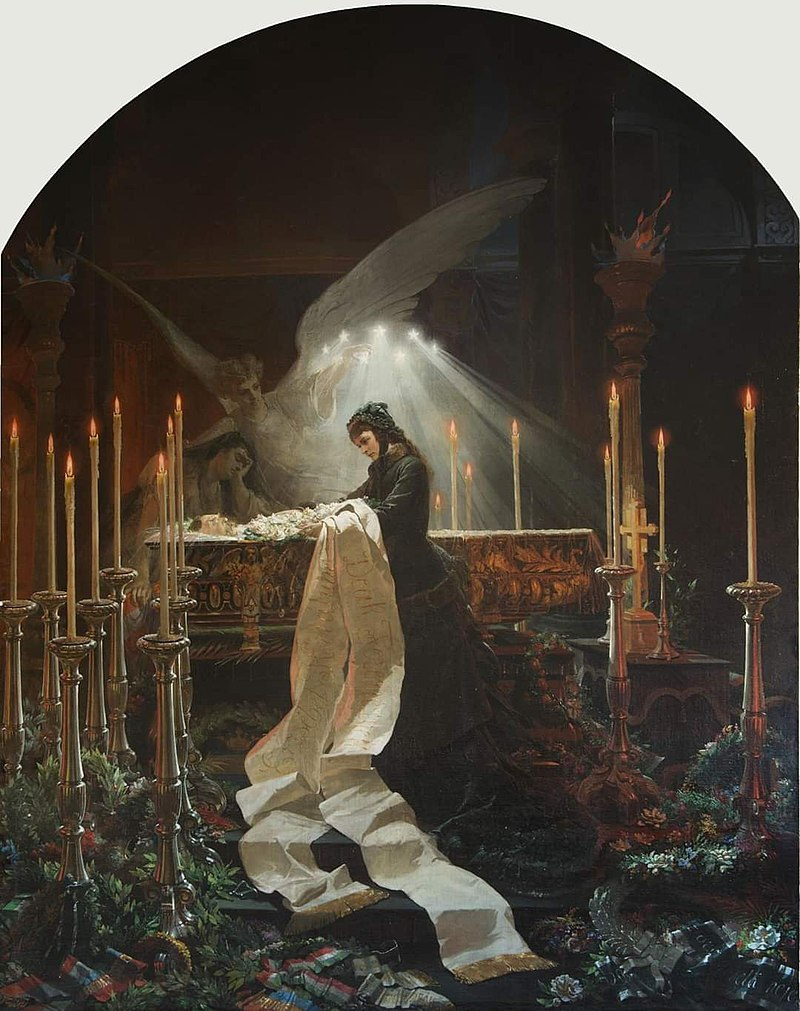 Erzsébet királyné 
Deák Ferenc ravatalánál
Találkozunk Kehidakustányban!